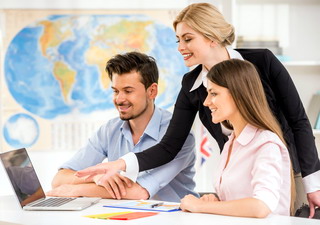 СИСТЕМА УПРАВЛІННЯ ЯКІСТЮ ПОСЛУГ ПІДПРИЄМСТВ У СФЕРІ ТУРИЗМУ
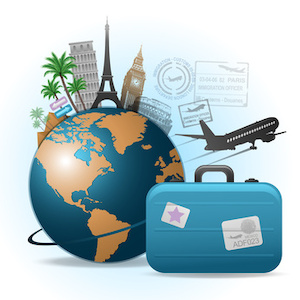 План
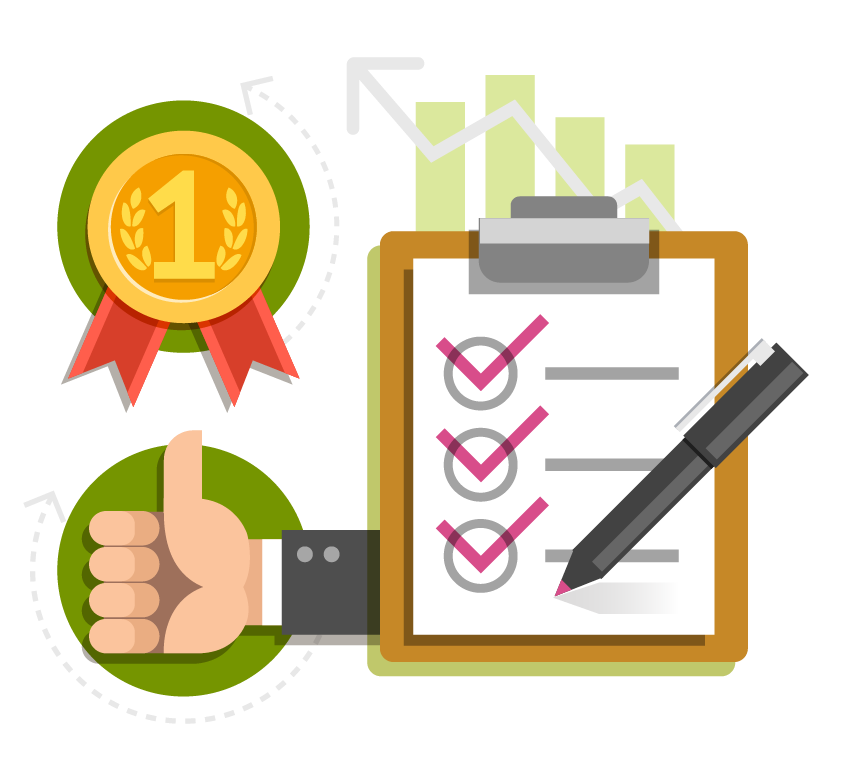 1. Значення послуг у системі якості 2. Поняття про систему якості послуг 3. Структура, ключові аспекти, функції і завдання системи якості послуг 4. Порядок та етапи розробки системи якості
1. Значення послуг у системі якості
У законі «Про захист прав споживачів» категорія «послуга» трактується як діяльність виконавця з надання (передачі) споживачеві певного визначеного договором матеріального або нематеріального блага, що здійснюється за індивідуальним замовленням споживача для задоволення його особистих потреб. Згідно з ДСТУ 3279-95 «Стандартизація послуг» послуга визначається як результат безпосередньої взаємодії постачальника (виконувача) та споживача, а також внутрішньої діяльності виконавця для задоволення потреб споживача
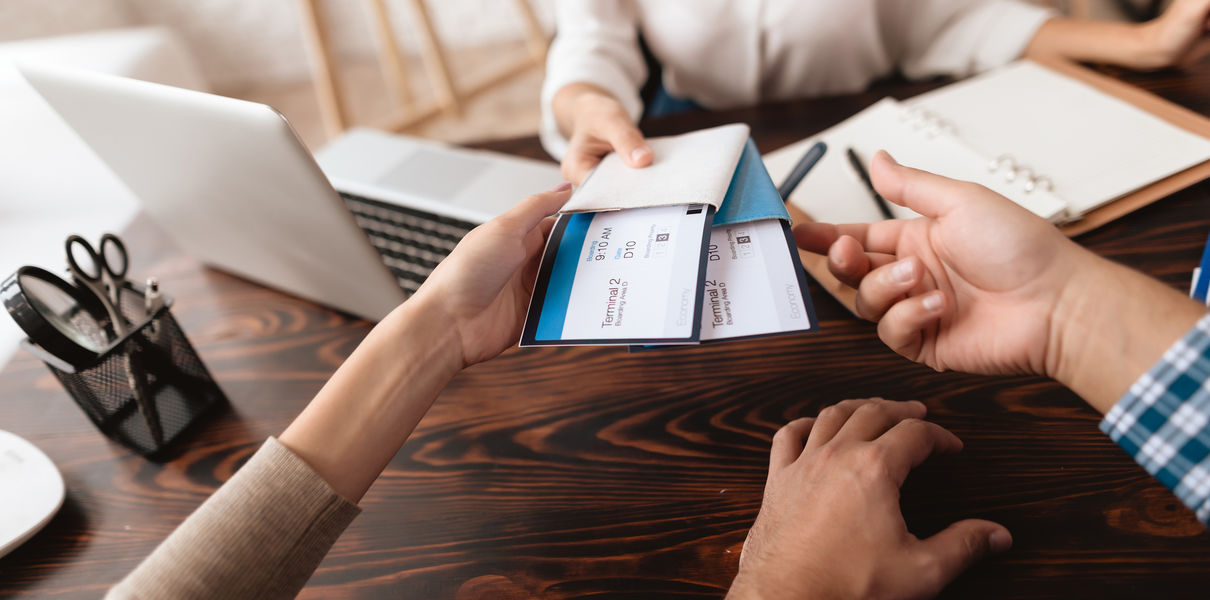 Обов'язкові вимоги до послуг і процесів їхнього надання:
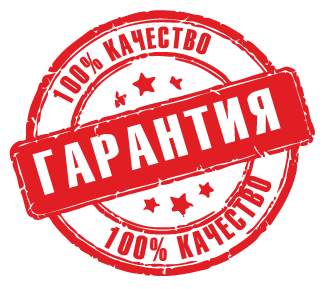 безпека життя, здоров'я та майна споживача;

охорона навколишнього природного середовища;

раціональне використання ресурсів;

відповідність призначенню;

захист духовного й естетичного світогляду суспільства; 

якість послуг та обслуговування; 

гарантії виконавця послуги;

використання сучасних технологій, методів, способів і прийомів обслуговування; 

впровадження достовірних методів і способів контролю у сфері послуг
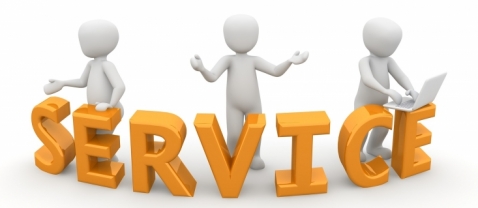 Характеристика послуги або її надання може бути:
кількісною (піддається вимірюванню)
якісною (піддається порівнянню)
До характеристик, що зазначаються в нормативних документах, належать:
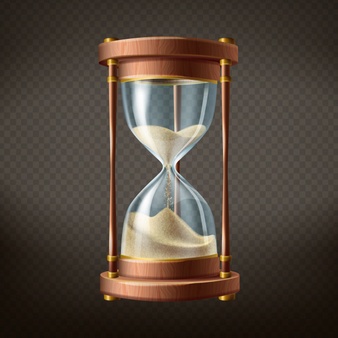 потужності, можливості, чисельність персоналу та кількість матеріалів;

час очікування, час надання і час технологічного циклу послуги;

гігієна, безпека, безвідмовність і гарантії; 

чуйність і ввічливість персоналу, комфортність і естетичність інтер'єру, компетентність, надійність, точність, повнота, відповідність сучасному рівню, достовірність та ефективність контактів.
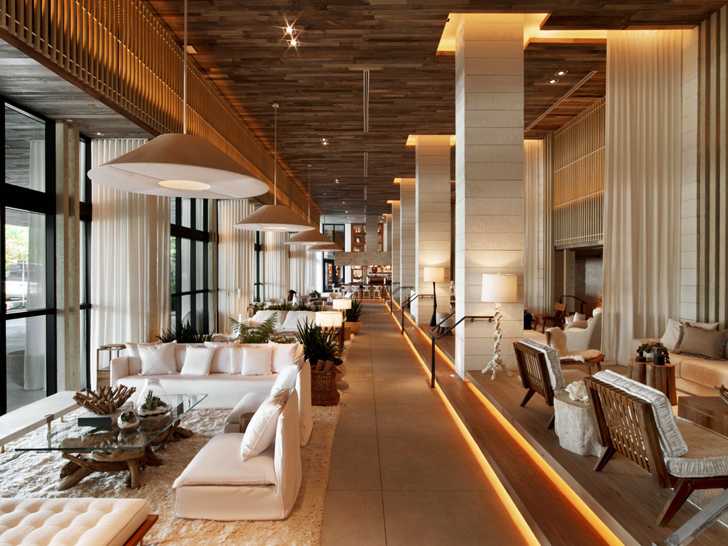 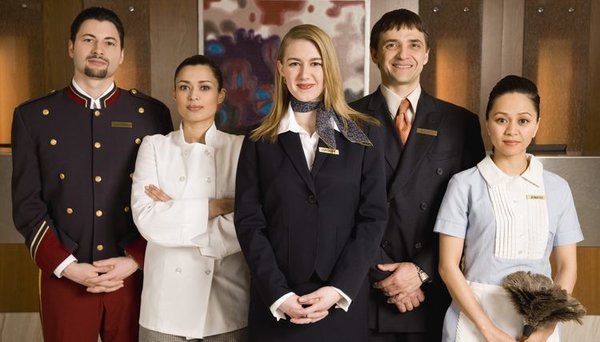 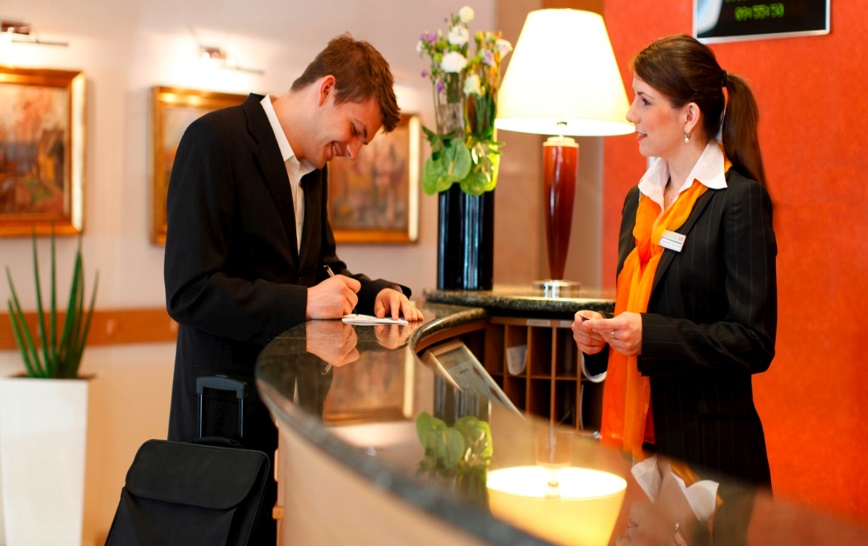 2. Поняття про систему якості послуг
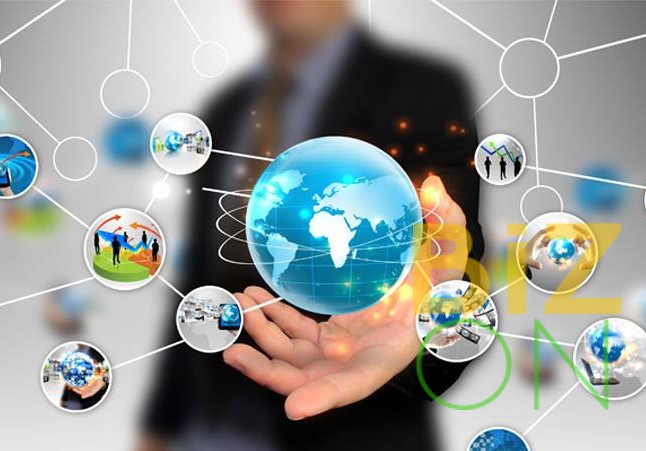 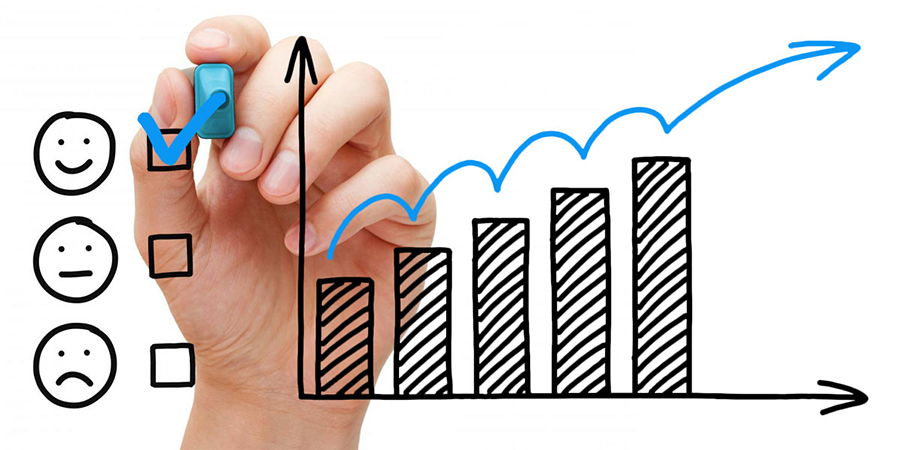 Поняття якості є найважливішим у туризмі, як сфері послуг. Забезпечення якості послуг фірми – туроператора з допомогою управлінських функцій, є дуже актуальною нашого часу, оскільки найчастіше саме недоробки за якістю продукції до нерентабельність продукту, до їх зниження відпливу клієнтів – і, як наслідок, можуть призвести фірму до банкрутства.
Вагома складова корпоративної культури — система загального управління якістю, зорієнтована на задоволення попиту клієнтів. Її основу формують такі принципи:
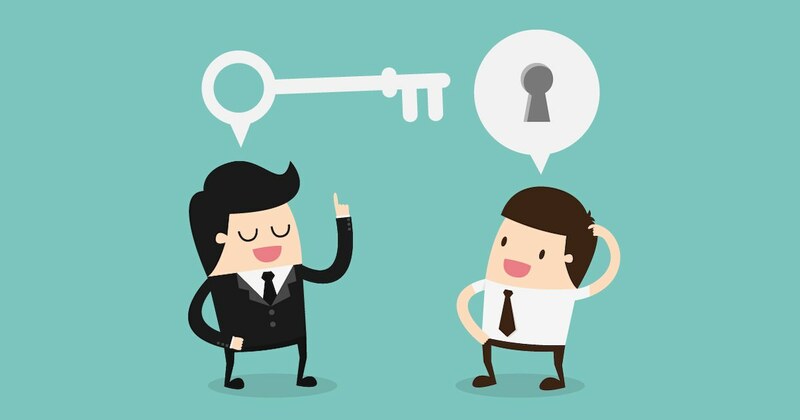 Орієнтація на споживача. Підприємство повинно передбачити поточні й перспективні потреби своїх клієнтів, виконувати побажання та намагатись перевершити їхні очікування. 

Лідерство керівника. Керівники забезпечують єдність цілі й напряму діяльності організації. Вони повинні створювати і підтримувати внутрішню культуру, забезпечувати повне залучення персоналу до розв'язання завдань організації. 

Залучення працівників. Персонал усіх рівнів становить основу організації; повне залучення зумовлює найповніше використання їхніх здібностей.
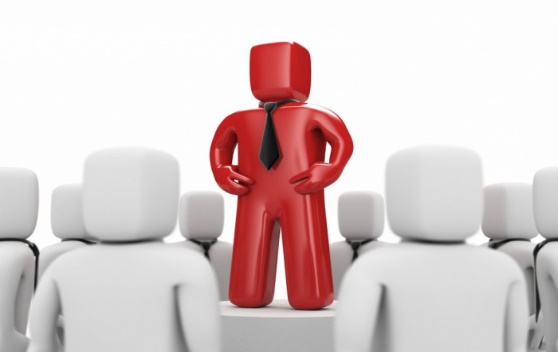 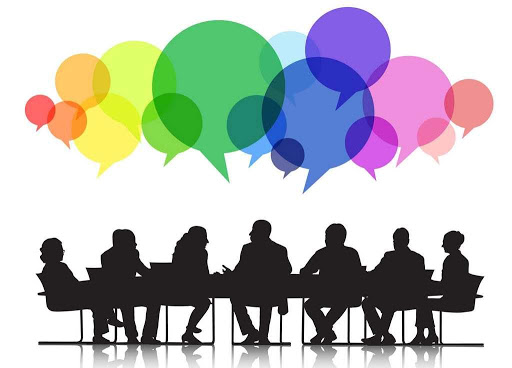 Вагома складова корпоративної культури — система загального управління якістю, зорієнтована на задоволення попиту клієнтів. Її основу формують такі принципи:
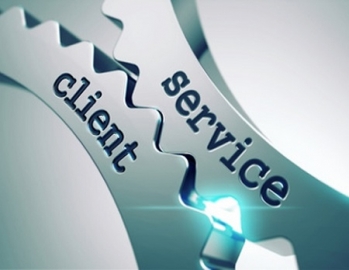 4. Підхід до системи якості як процесу. Підприємство досягає мети значно швидше тоді, коли діяльність та управління ресурсами здійснюється як процесом.



5. Системний підхід до управління. Управління якістю ефективне за всебічного розуміння проблем і ефективного менеджменту взаємопов'язаних процесів як системи підвищення ефективності організації під час досягнення її цілей. 



6. Постійне підвищення результатів діяльності організації. Його загалом необхідно розглядати основною, незмінною метою підприємства.
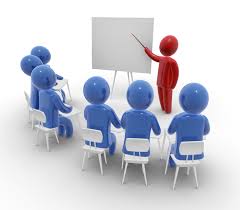 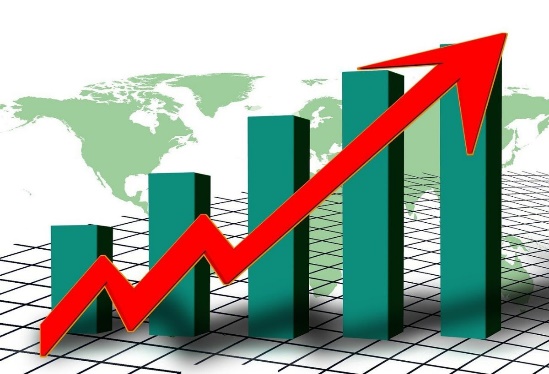 Система якості – сукупність організаційної структури, відповідальності, процедур, процесів і ресурсів, що забезпечує здійснення загального керівництва якістю. У системі якості повинні бути чітко визначені повноваження, відповідальність та взаємодія всього персоналу туристської організації, виконання послуг і контроль діяльності, що впливає на якість послуг. Це відноситься до обслуговуючого персоналу, діяльність якого пов'язана з:
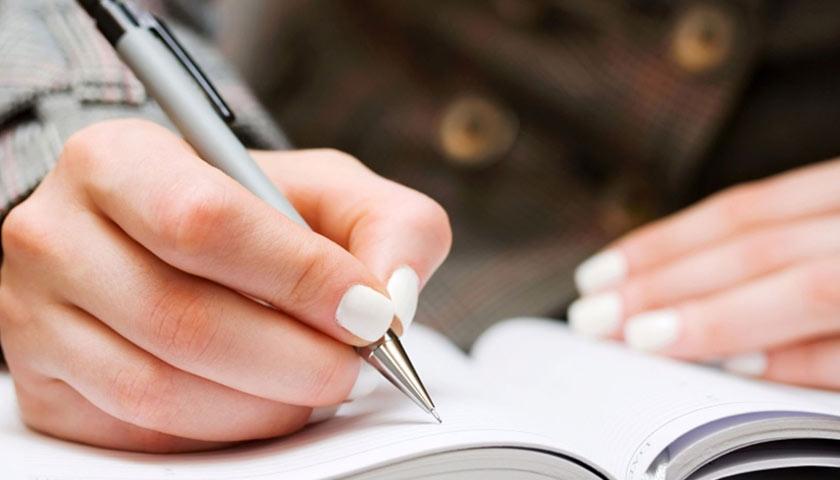 виявленням і реєстрацією претензій, скарг, рекламацій з боку споживачів послуг;

проведенням заходів, спрямованих на їх усунення та попередження; 

перевіркою виконання рішень.
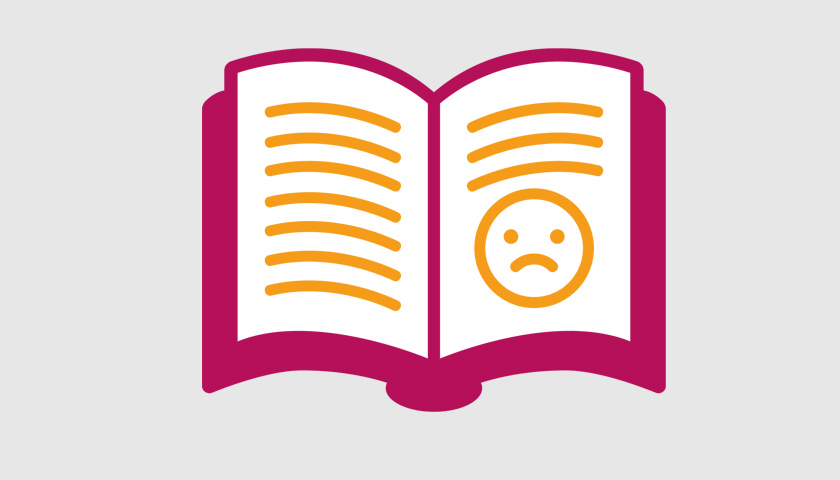 Послуги, повинна розробити і підтримувати в робочому стані документально оформлена система якості, що забезпечує відповідність наданої послуги встановленим вимогам, що забезпечується:
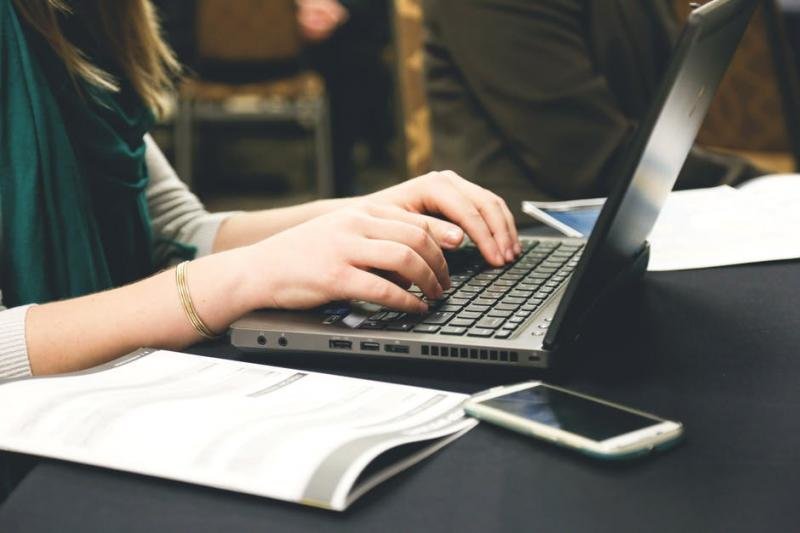 – наявністю планів і настанови з якості;

– визначенням та придбанням необхідного контрольно-вимірювального та технологічного обладнання, матеріальних ресурсів і підбором кваліфікованих кадрів для забезпечення необхідної якості послуг;

 – визначенням прийнятних стандартів з точки зору закладених у них показників і вимог, включаючи вимоги, що містять суб'єктивний елемент; 

– забезпеченням відповідності процесів проектування, надання послуги та контролю вимогам документації;

 – підготовкою звітів за якістю.
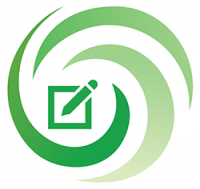 3. Структура, ключові аспекти, функції і завдання системи якості послуг
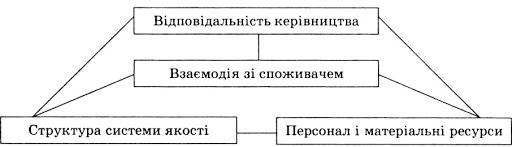 Рис. 3. 1
Споживач перебуває в центрі трьох ключових аспектів системи управління якістю (рис. 3.1). Як показано на рисунку, задоволення потреб споживача може досягатися лише за наявності гармонії між відповідальністю керівництва, персоналом, матеріальними ресурсами та структурою системи якості.
Керівництву підприємства слід розробити та документально оформити політику у сфері якості з урахуванням:
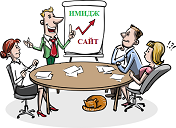 класу послуг, що надаються;
іміджу свого підприємства, його репутації з погляду якості, що забезпечується;
завдань у сфері якості послуг; 
методів виконання завдань у сфері якості послуг; 
ролі персоналу, який відповідає за реалізацію політики у сфері якості послуг.
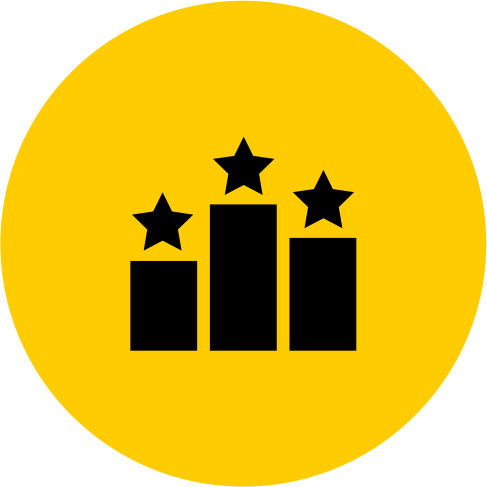 Із метою надання стимулів до праці, професійного зростання, належного ділового спілкування, високого професійного рівня персоналу, керівництву необхідно:
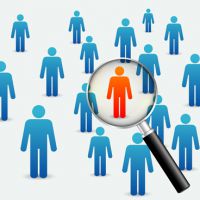 під час добору працівників виходити з їхніх здібностей виконувати встановлені посадові інструкції; 
- створювати такі умови роботи, які сприяють досягненню найвищих показників якості роботи та сприятливого робочого клімату;
 - сприяти розкриттю можливостей кожного працівника підприємства за рахунок послідовного застосування творчих підходів до праці та більшого залучення до трудового процесу;
 - забезпечувати розуміння поставлених завдань і їхнього впливу на якість;
 - слідкувати за тим, щоб увесь персонал усвідомлював свою причетність до забезпечення якості послуг, які надаються споживачеві, і розумів свою роль у цьому процесі; 
- заохочувати спрямовані на поліпшення якості зусилля шляхом належного їхнього визначення та винагороди за досягнуті результати;
 - регулярно розглядати фактори стимулювання персоналу в забезпеченні якості послуг; 
- застосовувати планове просування по службі та підвищення професійного рівня персоналу;
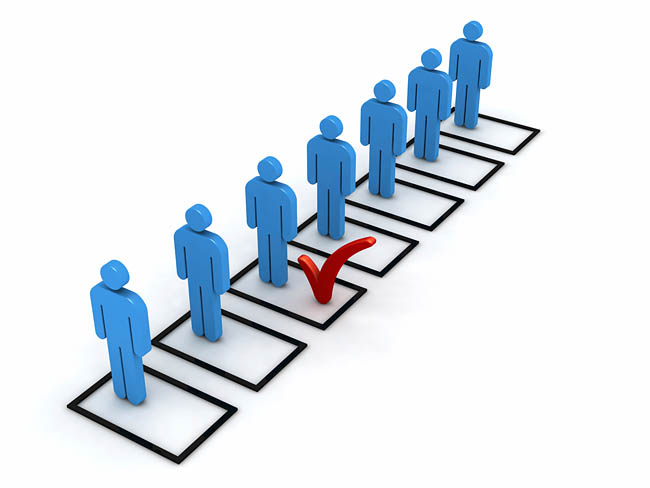 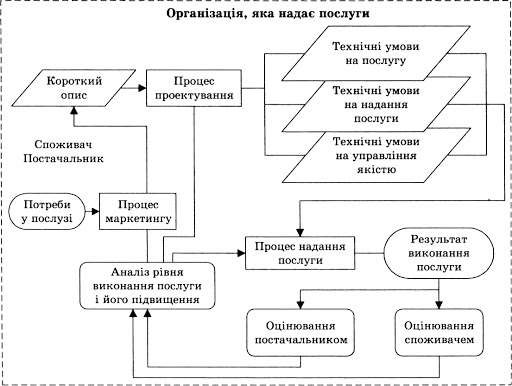 Рис. 3. 2
У межах системи якості мають розроблятися методики, що встановлюють вимоги до здійснення усіх пов'язаних із виконанням послуги процесів, включаючи три основоположні процеси (маркетинг, проектування та надання послуги), які функціонують у структурі системи якості послуг (рис. 3.2).
До складу документації на систему управління якістю належать документи, наведені нижче.
Настанова з якості — опис системи управління якістю, постійно служить чинним довідковим документом і включає:

 виклад політики у сфері якості; 
виклад завдань у сфері якості;
структуру організації з зазначенням обов'язків працівників; 
опис системи якості з зазначенням усіх процесів і положень, що входять до неї; 
виклад прийнятих у закладі методів роботи щодо забезпечення якості; 
склад і порядок розсилання документації на систему якості. 

Програма якості містить опис конкретних методів щодо забезпечення якості, ресурсів і послідовності операцій із виконання конкретної послуги.

3.    Методики — це письмові положення, що встановлюють призначення та галузь      діяльності, спрямовану на задоволення потреб споживачів, у межах підприємства, що надає послуги у сфері гостинності. У них зазначається порядок здійснення такої діяльності, управління нею та реєстрація. Методики мають узгоджуватися й бути доступними для персоналу та зрозумілі усім, кого безпосередньо стосуються.
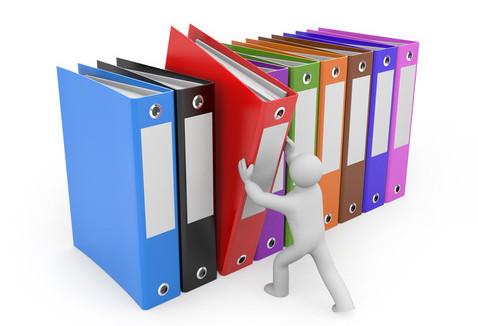 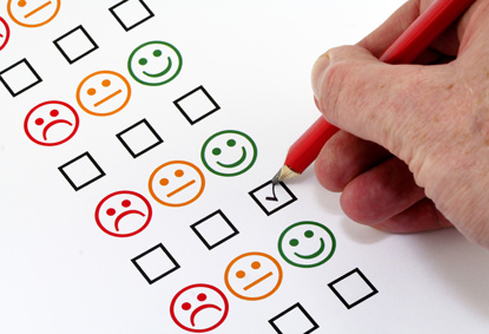 Протоколи якості містять наступні відомості:

 - ступінь виконання завдань у сфері якості;
 - рівень задоволення або незадоволення споживачів наданими їм послугами;
 - результати функціонування системи якості для проведення аналізу та підвищення якості послуг; - аналіз з метою визначення тенденцій зміни якості; 
виконавський рівень субпідрядників; - рівень кваліфікації та підготовки персоналу;
 - порівняльні оцінки з погляду конкурентоспроможності.
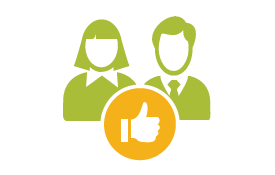 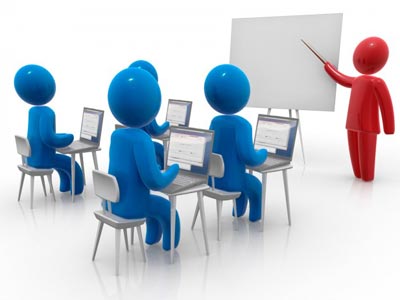 Система якості повинна включати наступні елементи:
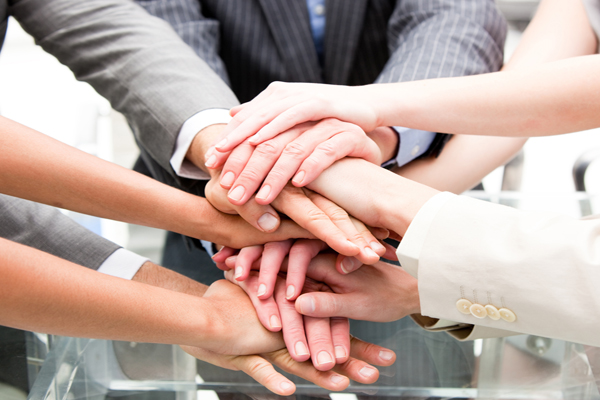 ефективний менеджмент на основі маркетингу, що забезпечує необхідні умови для виробництва й реалізації послуг;
впровадження системи якості, що дозволяє забезпечити конкурентоспроможність і прибутковість;
створення відповідної корпоративної культури
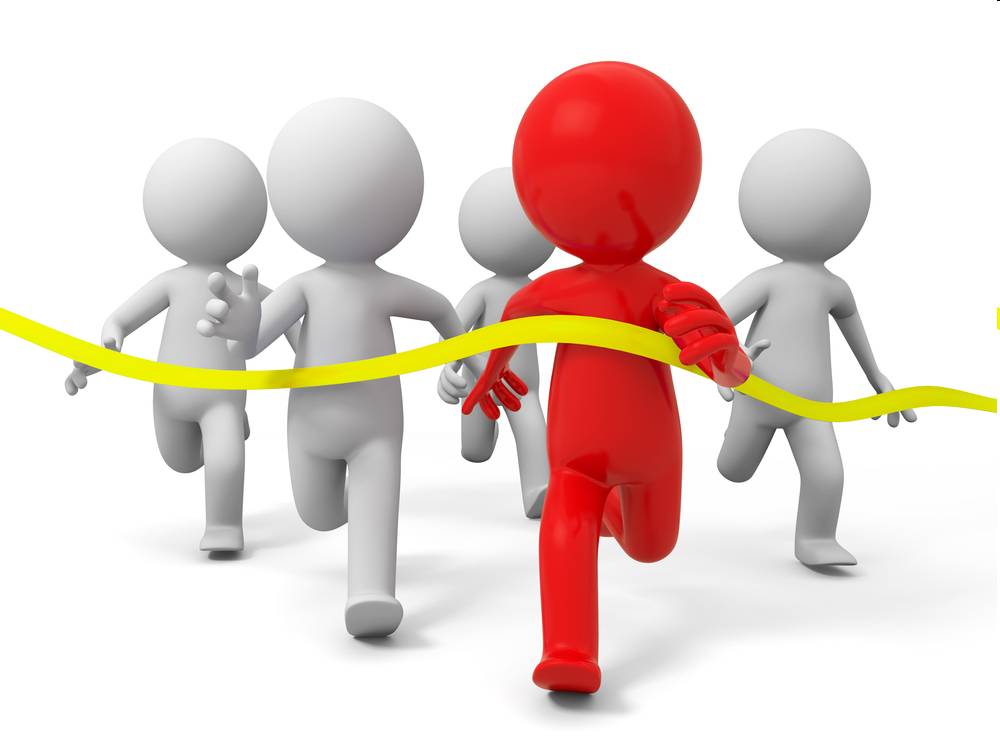 4. Порядок та етапи розробки системи якості
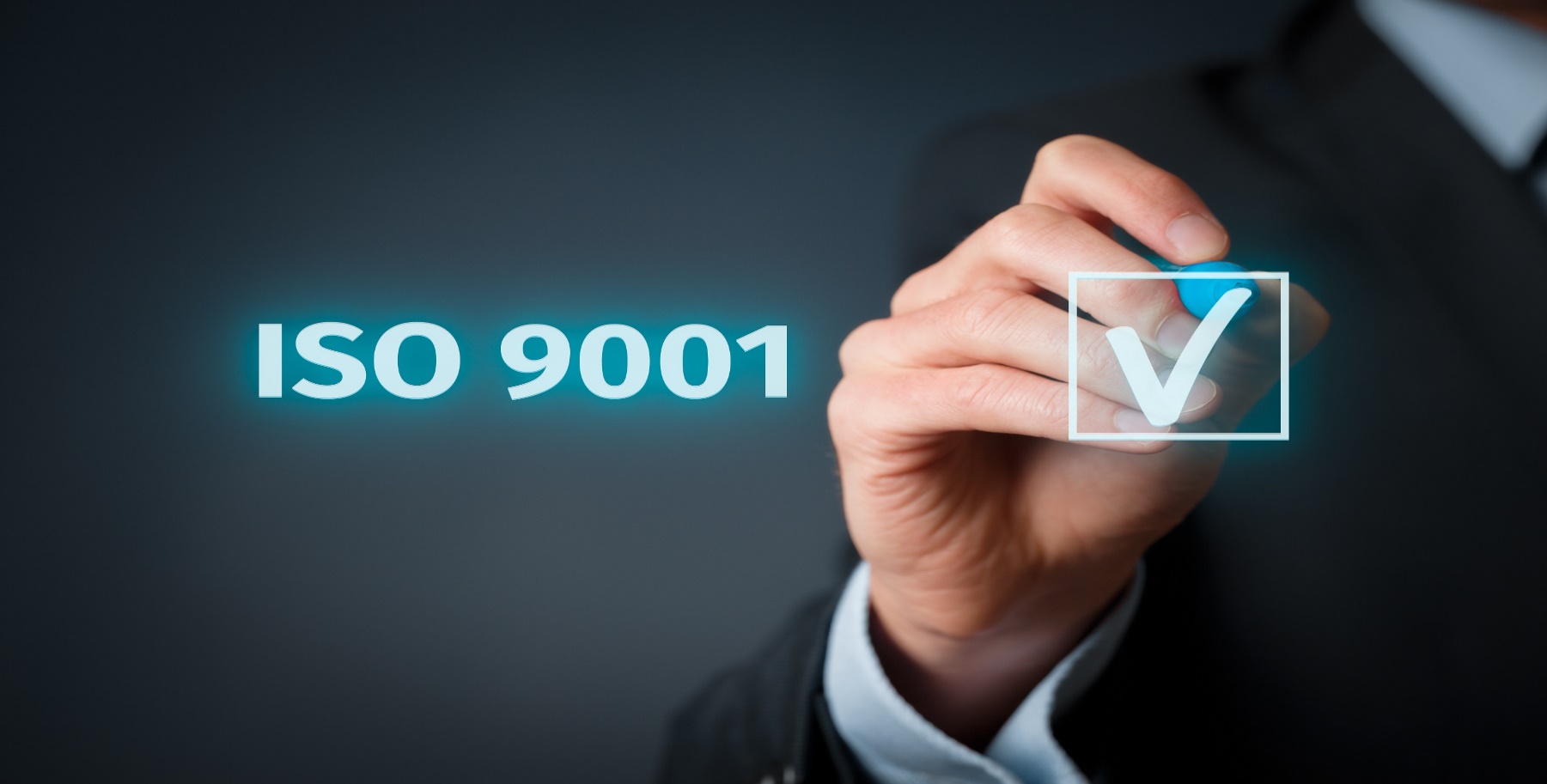 Структура системи управління якістю (СУЯ) визначається як система процесів відповідно до положень стандарту ISO 9001:2000, що заснований на використанні системно-процесного підходу. На думку багатьох провідних спеціалістів в галузі якості, сучасна система менеджменту якості повинна являти собою сполучення трьох основних структур (і сукупність відповідних процесів), а саме:
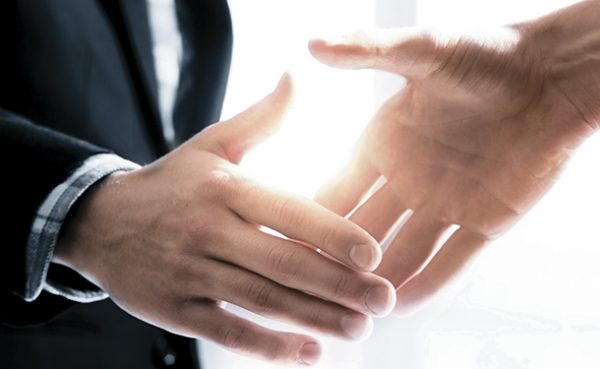 – Структура зовнішніх і внутрішніх взаємовідносин компанії – сукупність процесів взаємовідносин із усіма зацікавленими сторонами, а саме: зі споживачами, персоналом, постачальниками і партнерами, власниками і кредиторами, суспільством у цілому.
 – Технологічна структура менеджменту якості, представлена циклом менеджменту якості, етапами якого є: визначення вимог (на послуги, процеси і процедури); планування; організація (розподіл відповідальності, повноважень і взаємодій); виконання процесу; перевірка і виявлення чи відповідності невідповідності; аналіз невідповідностей; коригуючи і попереджуючі дії; використання мотивації.
 – Структура стадій життєвого циклу послуг чи бізнес-процесів, етапами якого є: маркетинг, НДДКР, закупівлі, розробка послуги та споживання (надання).
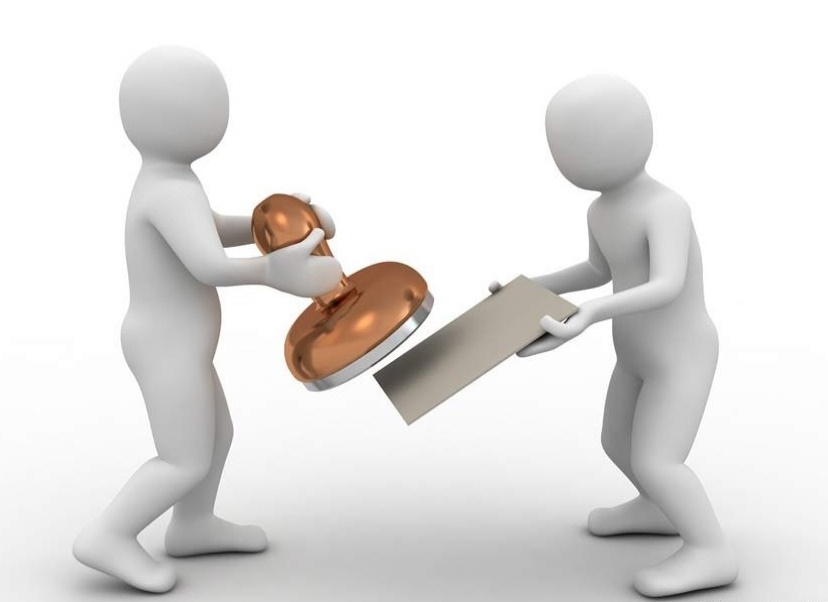 Вимоги стандарту ISO 9001:2000 до СУЯ, чітко регламентуються по 4 елементам (на відміну від 20 елементів по версії 1994 року), а саме:
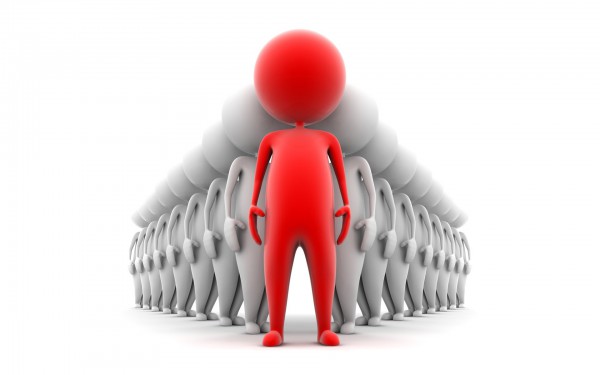 відповідальність керівництва; 

управління ресурсами; 

випуск продукції чи розробка послуг;

вимірювання, аналізування та поліпшення.
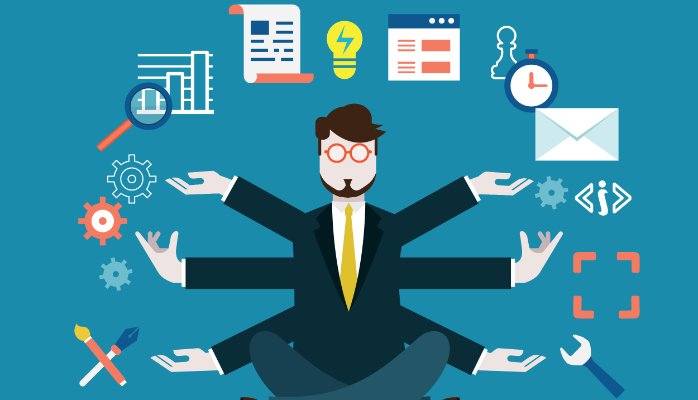 Етапи розробки систем якості:
Визначення функцій і задач (елементів) системи якості. На цій стадії спочатку необхідно провести ретельний аналіз процесу створення продукції чи послуг і представити його у вигляді докладного переліку етапів робіт.

 Визначення складу структурних підрозділів системи якості. Для цього необхідно проаналізувати функції, що виконуються існуючими підрозділами, і порівняти їх з переліком функцій (елементів), що включаються в систему якості, яке створюється з урахуванням рекомендацій ISO 9000. В результаті визначаються підрозділи - виконавці по кожній функції і кожному підрозділу, його нові функції офіційно включаються в функціональні обов’язки.
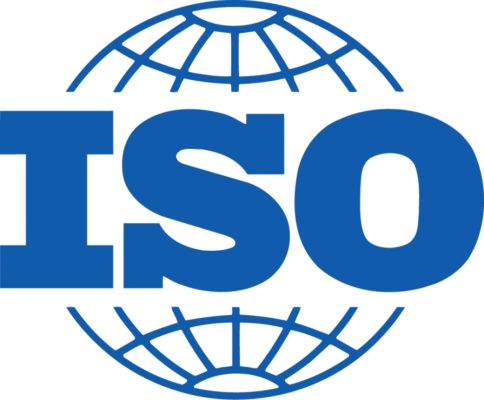 3. Розробка структурної схеми системи якості, яка будується на основі структурної схеми підприємства і дає можливість показати «пристрій» системи – склад і взаємозв’язок всіх структурних підрозділів, що виконують функції в системі якості. 

4. Розробка функціональної схеми управління якістю, яка на відміну від структурної схеми, що показує устрій системи якості, дозволяє наочно представити процес управління якістю. 

5. Визначення складу і стану документації системи якості – коли, після встановлення чого, хто і що повинен робити в системі якості, треба сказати, як, якими методами це повинно робитися, згідно якої документації. Це найбільш об’ємна і рутинна робота при розробці системи якості.
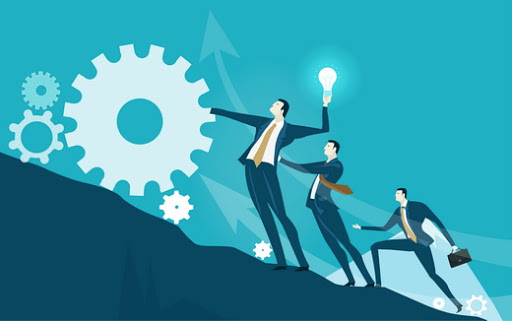 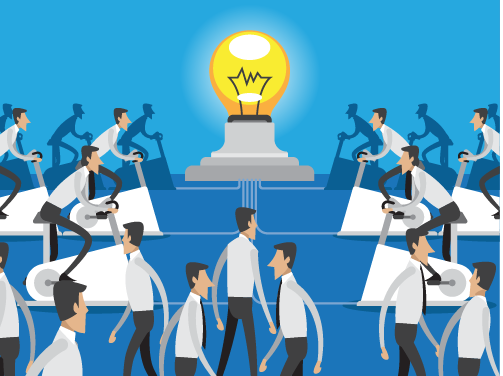 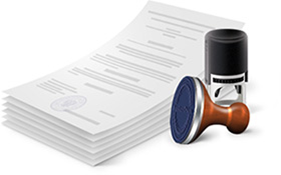 6. Розробка документації системи якості – це розробка і коригування конкретних нормативних документів, в яких повинні бути викладені методи виконання функцій і задач в системі якості. На цьому етапі відбувається наповнення системи якості необхідним внутрішнім змістом. 

7. Інформаційне узгодження документів СУЯ та їх аналіз, спрямовані на перевірку того, наскільки повним є розроблений пакет документів. 

8. Впровадження документації СУЯ, тобто набуття документами статусу обов’язкових для виконання через видання відповідного наказу першого керівника підприємства. 

9. Перевірка СУЯ.
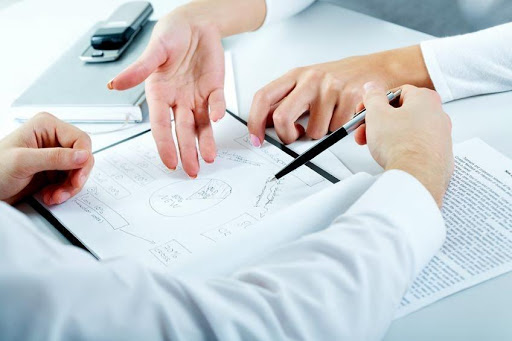 Перший крок у створенні системи якості – прийняття керівництвом офіційного рішення про її створення. Таке рішення може бути оформлене у вигляді наказу, відповідно до якого:
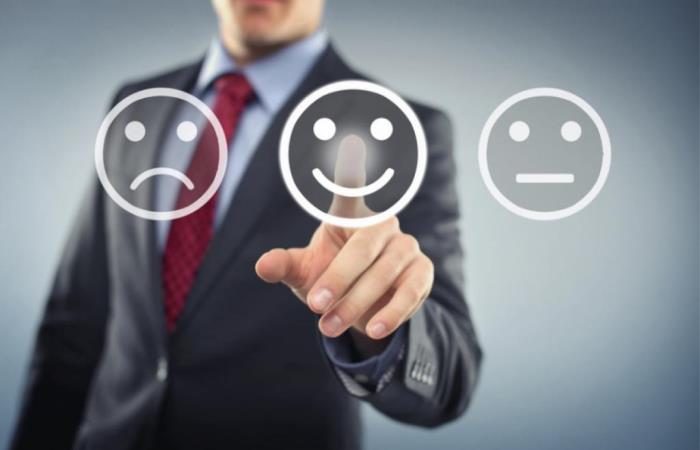 - визначається політика підприємства в області якості; 
- призначається представник керівництва, відповідальний за створення й функціонування системи якості; 
- формується служба якості, як правило, у складі відділу маркетингу;
 - установлюються основні етапи, виконавці й строки розробки й впровадження системи якості (рис. 3.3).
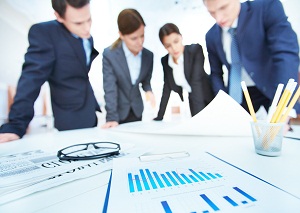 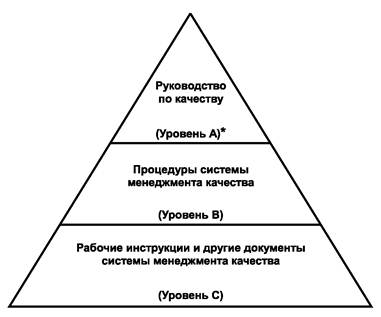 Розробка політики й цілей підприємства в області якості неможлива без наявності організаційної структури підприємства, що дає відповідь на те, які структурні підрозділи входять у її склад, у яких відносинах вони перебувають, як здійснюється керування підприємством.